ΜΥΕ003: Ανάκτηση Πληροφορίας
Διδάσκουσα: Ευαγγελία Πιτουρά
Βαθμολόγηση. Στάθμιση όρων. Πιθανοτικό Μοντέλο. Διανυσματικό Μοντέλο.
Ακαδημαϊκό Έτος 2024-2025
1
Κεφ. 6
Περιεχόμενα
Βαθμολόγηση και διάταξη εγγράφων
 Στάθμιση όρων (term weighting)

 Πιθανοτικό Μοντέλο

 Αναπαράσταση εγγράφων και ερωτημάτων ως διανύσματα
2
Κεφ. 6
Boolean Μοντέλο
Μέχρι τώρα, τα ερωτήματα που είδαμε ήταν Boolean.
Τα έγγραφα είτε ταιριάζουν στο ερώτημα, είτε όχι
Έγγραφα			Ερωτήματα
d1	a ….. b …		q1	a
d2 	a … a …		q2	b
d3	a … a … b		q3	a b
d4	b ….. b … b
d5 	a … a … b … b
d6	a ….
3
Κεφ. 6
Boolean Μοντέλο
Τα Boolean ερωτήματα συχνά έχουν είτε πολύ λίγα  είτε πάρα πολλά (χιλιάδες) αποτελέσματα (“feast or famine”)
Ερώτημα  1: “standard user dlink 650” → 200,000 hits
Ερώτημα 2: “standard user dlink 650 no card found”: 0 hits

Χρειάζεται επιδεξιότητα για να διατυπωθεί μια ερώτηση που έχει ως αποτέλεσμα ένα διαχειρίσιμο αριθμό ταιριασμάτων 
AND πολύ λίγα - OR πάρα πολλά
4
Κεφ. 6
Boolean Μοντέλο
Κατάλληλο για ειδικούς με σαφή κατανόηση των αναγκών τους και γνώση της συλλογής 
Επίσης, καλό για εφαρμογές: οι εφαρμογές μπορούν να επεξεργαστούν χιλιάδες αποτελεσμάτων.


Αλλά, όχι κατάλληλο για την πλειοψηφία των χρηστών
Είναι δύσκολο για τους περισσότερους χρήστες να διατυπώσουν Boolean ερωτήματα
Οι περισσότεροι χρήστες δεν θέλουν να διαχειριστούν χιλιάδες αποτελέσματα.
Ιδιαίτερα στην περίπτωση των αναζητήσεων στο web
5
Κεφ. 6
Μοντέλα διαβαθμισμένης ανάκτησης
Αντί ενός συνόλου εγγράφων που ικανοποιούν το ερώτημα, η διαβαθμισμένη ανάκτηση (ranked retrieval) επιστρέφει μια διάταξη των (κορυφαίων) για την ερώτηση εγγράφων της συλλογής 

Όταν το σύστημα παράγει ένα διατεταγμένο σύνολο αποτελεσμάτων, τα μεγάλα σύνολα δεν αποτελούν πρόβλημα 
Δείχνουμε απλώς τα κορυφαία (top) k ( ≈ 10) αποτελέσματα
Δεν παραφορτώνουμε το χρήστη

Προϋπόθεση: ο αλγόριθμος διάταξης να δουλεύει σωστά
6
Μοντέλα διαβαθμισμένης ανάκτησης
Η διαβαθμισμένη ανάκτηση συνήθως με ερωτήματα ελεύθερου κειμένου
Ερωτήματα ελεύθερου κειμένου (Free text queries): Μία ή περισσότερες λέξεις σε μια φυσική γλώσσα (αντί για μια γλώσσα ερωτημάτων με τελεστές και εκφράσεις)
7
Κεφ. 6
Βαθμολόγηση ως  βάση της διαβαθμισμένης ανάκτησης
Θέλουμε να επιστρέψουμε τα αποτελέσματα διατεταγμένα με βάση το πόσο πιθανό είναι να είναι χρήσιμα στο χρήστη ή με βάση τη συνάφεια τους με το ερώτημα 

Πως θα διατάξουμε-διαβαθμίσουμε τα έγγραφα μιας συλλογής με βάση ένα ερώτημα; 
Αναθέτουμε ένα βαθμό (score) – ας πούμε στο [0, 1] – σε κάθε έγγραφο
score(d, q): μετρά πόσο καλά το έγγραφο d “ταιριάζει” (match)  με το ερώτημα q
8
Κεφ. 6
Βαθμός ταιριάσματος ερωτήματος-εγγράφου
9
Κεφ. 6.2.2
Βαθμός εγγράφου και ερώτησης
Μέτρο βαθμολογίας επικάλυψης (overlap score measure)
κοινοί όροι
10
Συχνότητα όρου - Term frequency (tf)
Η συχνότητα όρου tft,d του όρου  t  σε ένα έγγραφο d ορίζεται ως ο αριθμός των φορών που το t εμφανίζεται στο  d  (το πλήθος των εμφανίσεων του όρου t στο έγγραφο d)
11
Κεφ. 6.2.1
Συχνότητα εγγράφου (Document frequency)
Οι σπάνιοι όροι παρέχουν περισσότερη πληροφορία από τους συχνούς όρους 
Θυμηθείτε τα stop words (διακοπτόμενες λέξεις)

 Θεωρείστε έναν όρο σε μια ερώτηση που είναι σπάνιος στη συλλογή (π.χ., arachnocentric)
Το έγγραφο που περιέχει αυτόν τον όρο είναι πιο πιθανό να είναι περισσότερο συναφές με το ερώτημα από ένα έγγραφο που περιέχει ένα λιγότερο σπάνιο όρο του ερωτήματος

Θέλουμε να δώσουμε μεγαλύτερο βάρος στους σπάνιους όρους – αλλά πως; df
12
Κεφ. 6.2.1
Βάρος idf
dft είναι  η συχνότητα εγγράφων του  t: το πλήθος των εγγράφων της συλλογής που περιέχουν το t
dft είναι η αντίστροφη μέτρηση της πληροφορίας που παρέχει ο όρος  t
dft   N

Ορίζουμε την αντίστροφη συχνότητα εγγράφων idf (inverse document frequency) του t ως
13
Κεφ. 6.2.2
Βαθμός εγγράφου και ερώτησης
Μεγάλο για όρους που εμφανίζονται πολλές φορές σε λίγα έγγραφα (μεγάλη διακριτική δύναμη  (discriminating power) σε αυτά τα έγγραφα)  
Μικρότερο  όταν ο όρος  εμφανίζεται λίγες φορές σε ένα έγγραφο ή όταν εμφανίζεται σε πολλά έγγραφα
Το μικρότερο για όρους που εμφανίζονται σχεδόν σε όλα τα έγγραφα  

Υπάρχουν πολλές άλλες παραλλαγές
Πως υπολογίζεται το “tf” (με ή χωρίς log)
Αν δίνεται βάρος και στους όρους του ερωτήματος
…
14
Κεφ. 6.2.2
Στάθμιση tf-idf
Ποιο είναι το idf ενός όρου που εμφανίζεται σε κάθε έγγραφο (ποια η σχέση με stop words);

Τα stop words έχουν
Α μικρό idf
B μεγάλο idf
tf-idf των παρακάτω όρων:
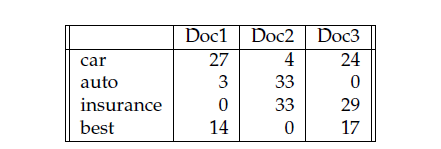 15
Κεφ. 6.2.2
Έγγραφα			Ερωτήματα
d1	a b 		q1	a
d2 	a a 		q2	b
d3	a a b		q3	a b
d4	b b b
d5 	a a b b
d6	a
Διαβάθμιση με tf-idf
16
Κεφ. 6.2.2
Έγγραφα			Ερωτήματα
d1	a ….. b …		q1	a
d2 	a … a …		q2	b
d3	a … a … b		q3	a b
d4	b ….. b … b
d5 	a … a … b … b
d6	a ….
Διαβάθμιση με tf-idf
17
Κεφ. 6.2.2
Έγγραφα			Ερωτήματα
d1	a ….. b …		q1	a
d2 	a … a …		q2	b
d3	a … a … b		q3	a b
d4	b ….. b … b
d5 	a … a … b … b
d6	a ….
Διαβάθμιση με tf-idf
18
Η επίδραση του idf στη διάταξη
Το idf  δεν επηρεάζει τη διάταξη για ερωτήματα με ένα μόνο όρο, όπως iPhone

Το idf επηρεάζει μόνο τη διάταξη για ερωτήματα με τουλάχιστον δύο όρους 
Για το ερώτημα capricious person,  η idf στάθμιση έχει ως αποτέλεσμα 
οι εμφανίσεις του  capricious να μετράνε περισσότερο στην τελική διάταξη των εγγράφων από ότι οι εμφανίσεις του person.
ένα έγγραφο που περιέχει μόνο το capricious είναι πιο σημαντικό από ένα που περιέχει μόνο το person
19
Κεφ. 6.2.2
Στάθμιση tf-idf
Υπάρχουν πολλές άλλες παραλλαγές
Πως υπολογίζεται το “tf” (με ή χωρίς log)
Αν δίνεται βάρος και στους όρους του ερωτήματος
..
20
Συχνότητα όρου - Term frequency (tf)
Υπενθύμιση: Η συχνότητα όρου tft,d του όρου  t  σε ένα έγγραφο d ορίζεται ως ο αριθμός των φορών που το t εμφανίζεται στο  d.

Φτάνει μόνο η συχνότητα; 
Ένα έγγραφο με 10 εμφανίσεις ενός όρου είναι πιο σχετικό από ένα έγγραφο με 1 εμφάνιση του όρου. Αλλά είναι 10 φορές πιο σχετικό; 

Η συνάφεια (relevance) δεν αυξάνει αναλογικά με τη συχνότητα εμφάνισης όρου
21
Κεφ. 6.2
Στάθμιση με Log-συχνότητας
Η στάθμιση με χρήση του λογάριθμου της συχνότητας (log frequency weight) του όρου t στο d είναι




0 → 0, 1 → 1, 2 → 1.3, 3-> 1.48, 4->1.6 … 10 → 2, 1000 → 4, κλπ
Ο βαθμός για ένα ζεύγος εγγράφου-ερωτήματος: άθροισμα όλων των κοινών όρων :



Ο βαθμός είναι 0 όταν κανένας από τους όρους του ερωτήματος δεν εμφανίζεται στο έγγραφο
22
Κεφ. 6.2.1
Βάρος idf
Χρησιμοποιούμε log(N/dft) αντί για N/dft  για να «ομαλοποιήσουμε» την επίδραση του idf.
23
Κεφ. 6.2.1
Παράδειγμα idf, έστω N = 1 εκατομμύριο
Κάθε όρος στη συλλογή έχει μια τιμή idf 
   Ολική μέτρηση (επίσης, αλλάζει συνεχώς)
24
[Speaker Notes: 6 4 3 2 1 0]
Κεφ. 6.2.2
Στάθμιση tf-idf
Διάταξη εγγράφων με βάση:
25
Κεφ. 6.2.2
Έγγραφα			Ερωτήματα
d1	a ….. b …		q1	a
d2 	a … a …		q2	b
d3	a … a … b		q3	a b
d4	b ….. b … b
d5 	a … a … b … b
d6	a ….
26
Κεφ. 6.2.2
Έγγραφα			Ερωτήματα
d1	a ….. b …		q1	a
d2 	a … a …		q2	b
d3	a … a … b		q3	a b
d4	b ….. b … b
d5 	a … a … b … b
d6	a ….
27
Κεφ. 6.2.2
Έγγραφα			Ερωτήματα
d1	a ….. b …		q1	a
d2 	a … a …		q2	b
d3	a … a … b		q3	a b
d4	b ….. b … b
d5 	a … a … b … b
d6	a ….
28
Κεφ. 6.4
Παραλλαγές της tf-idf στάθμισης
Γιατί δεν έχει σημασία η βάση του λογαρίθμου;
29
[Speaker Notes: n default is just term frequency
ltc is best known form of weighting]
Κεφ. 6.4
Κανονικοποίηση με μέγιστη συχνότητα όρου
Έστω τ ο ποιο συχνός όρος σε ένα έγγραφο d και tfmax(d) η συχνότητα του

Διαιρούμε τη συχνότητα tft,d κάθε όρου t στo d με αυτήν την τιμή

Γιατί;
Στα μεγάλα έγγραφα μεγάλες συχνότητες όρων απλώς γιατί υπάρχει επανάληψη

Προβλήματα:
Ασταθής (πχ τροποποίηση stopwords)
Ιδιαίτερη λέξη (outlier) που εμφανίζεται συχνά 
Πρέπει να υπάρχει διαφορά ανάμεσα σε έγγραφα με ομοιόμορφη και skewed κατανομή
30
Κεφ. 6
Περιεχόμενα
Βαθμολόγηση και διάταξη εγγράφων
 Στάθμιση όρων (term weighting)

 Πιθανοτικό Μοντέλο

 Αναπαράσταση εγγράφων και ερωτημάτων ως διανύσματα
31
ΜΥΕ003: Ανάκτηση Πληροφορίας
Διδάσκουσα: Ευαγγελία ΠιτουράΚεφάλαιο 11: Πιθανοτική ανάκτηση πληροφορίας.
32
Κεφ. 11.2
Αρχή Πιθανοτικής Κατάταξης
Probability Ranking Principle (RPR): 
decreasing probability of relevance => best overall effectiveness

«Αν η απόκριση ενός συστήματος ανάκτησης πληροφορίας σε κάθε ερώτημα είναι η κατάταξη των εγγράφων κατά φθίνουσα πιθανότητα συνάφειας προς τον χρήστη που υπέβαλε το ερώτημα, όπου οι πιθανότητες εκτιμώνται με τον ακριβέστερο δυνατό τρόπο βάσει των όποιων δεδομένων είναι διαθέσιμα στο σύστημα για τον σκοπό αυτό, η συλλογική αποτελεσματικότητα είναι η βέλτιστη εφικτή με βάση  αυτά τα δεδομένα» [van Rijsbergen 1979]
Κεφ. 11
Πιθανοτική Ανάκτηση Πληροφορίας
Βασική ιδέα: Διάταξη εγγράφων με βάση την πιθανότητα να είναι συναφή με το ερώτημα

 Τυχαία μεταβλητή R 
 Διάταξη με βάση το
		P(R=1|q, d)
Κεφ. 11.3
Δυαδικό Μοντέλο Ανεξαρτησίας (Binary Independence Model (BIP))
Θα αναπαραστήσουμε κάθε έγγραφο d (και αντίστοιχα, το ερώτημα) ως ένα δυαδικό (Boolean) διάνυσμα (M: #όρων)
Αν το έγγραφο περιέχει τον όρο i
Υπόθεση ανεξαρτησίας όρων (independence assumption): 
Οι όροι εμφανίζονται στα έγγραφα ανεξάρτητα ο ένας από τον άλλο
Επίσης, η συνάφεια ενός εγγράφου είναι ανεξάρτητη από τη συνάφεια των άλλων εγγράφων (ανεξαρτησία εγγράφων)
Κεφ. 11.3
Δυαδικό Μοντέλο Ανεξαρτησίας
Επειδή μας ενδιαφέρει η διάταξη θα χρησιμοποιήσουμε τη σχετική πιθανότητα - odds
Από τον κανόνα του Bayes
Κεφ. 11.3
Δυαδικό Μοντέλο Ανεξαρτησίας
Σταθερά για κάθε ερώτημα
Πρέπει να εκτιμήσουμε αυτήν την ποσότητα
Εκ των προτέρων πιθανότητα (prior probability)  να ανακτήσουμε συναφές (μη συναφές) έγγραφο
Αν έχουμε ανακτήσει ένα συναφές (μη συναφές) έγγραφο, αυτό να έχει αναπαράσταση x
Δυαδικό Μοντέλο Ανεξαρτησίας
Κεφ. 11.3
Θα χρησιμοποιήσουμε την υπόθεση ανεξαρτησίας των όρων: η παρουσία ή απουσία ενός όρου σε ένα έγγραφο είναι ανεξάρτητη από την παρουσία ή απουσία οποιουδήποτε άλλου όρου – Naïve Bayes conditional independent assumption)
Άρα:
Δυαδικό Μοντέλο Ανεξαρτησίας
Κεφ. 11.3
Αφού τα xi είναι είτε 1 είτε 0, χωρίζουμε το γινόμενο
Δυαδικό Μοντέλο Ανεξαρτησίας
Κεφ. 11.3
Για τον όρο i, ορίζουμε ως pi την πιθανότητα να εμφανίζεται σε συναφές έγγραφο και ως ri  την πιθανότητα να εμφανίζεται σε μη συναφές έγγραφο
Δυαδικό Μοντέλο Ανεξαρτησίας
Κεφ. 11.3
Δυαδικό Μοντέλο Ανεξαρτησίας
Κεφ. 11.3
Αν υποθέσουμε ότι οι όροι που δεν εμφανίζονται στο ερώτημα είναι το ίδιο πιθανό να εμφανίζονται σε συναφή και σε μη συναφή έγγραφα, δηλαδή για αυτούς τους όρους:
Οι όροι του ερωτήματος που εμφανίζονται
Οι όροι του ερωτήματος που εμφανίζονται στο έγγραφο
Οι όροι του ερωτήματος που δεν εμφανίζονται
Όλοι οι όροι
Δυαδικό Μοντέλο Ανεξαρτησίας
Κεφ. 11.3
Μοιράζουμε το μεσαίο όρο (=1) στα αριστερά και δεξιά (είναι οι όροι του ερωτήματος που εμφανίζονται στο έγγραφο)
[Speaker Notes: Put all terms in query into right product and then divide through by them in left product.]
Δυαδικό Μοντέλο Ανεξαρτησίας
Κεφ. 11.3
Σταθερά για κάθε ερώτημα
Η μοναδική ποσότητα που πρέπει να εκτιμηθεί
Θα χρησιμοποιήσουμε το log αυτής της ποσότητας 
Retrieval Status Value (RSV) (τιμή κατάστασης ανάκτησης)
Τιμή Κατάστασης Ανάκτησης (RSV)
Κεφ. 11.3
[Speaker Notes: Used to say: Linear Discriminant Function, because it is a linear function in terms of log probabilities, but maybe that’s too far afield for here, and is better discussed later]
Τιμή Κατάστασης Ανάκτησης (RSV)
Κεφ. 11.3
Τα ci (log odd ratios) έχουν το ρόλο των βαρών σε αυτό το μοντέλο – αθροιστικά για κάθε όρο της ερώτησης
Για έναν όρο:
0 αν equal odds - η πιθανότητα να εμφανίζεται και να μην εμφανίζεται σε συναφές (μη συναφές) έγγραφο είναι ½
+ αν pi > 1-pi  (εμφανίζεται σε περισσότερα συναφή) και ri < 1 – ri (εμφανίζεται σε λιγότερα μη συναφή)
Πως θα τα υπολογίσουμε/εκτιμήσουμε;
[Speaker Notes: Used to say: Linear Discriminant Function, because it is a linear function in terms of log probabilities, but maybe that’s too far afield for here, and is better discussed later]
Θεωρητική Εκτίμηση των RSV συντελεστών
Κεφ. 11.3
Για κάθε όρο i,  κατασκευάζουμε έναν  πίνακα μετρητών 
Έστω Ν έγγραφα στη συλλογή, S  συναφή, και ο όρος εμφανίζεται σε συνολικά σε n έγγραφα από τα οποία τα συναφή είναι s
Εκτιμήσεις:
Αγνοεί τους
όρους που δεν
εμφανίζονται
[Speaker Notes: Prabhakar wanted the add 0.5 explained.  Here or elsewhere?
Log odds ratio. Add 0.5 to every expression]
Κεφ. 11.3
Εκτίμηση των RSV συντελεστών (στην πράξη)
Αν τώρα υποθέσουμε ότι τα μη συναφή έγγραφα είναι περίπου όσα όλη η συλλογή, τότε το ri (η πιθανότητα εμφάνισης του όρου σε μη συναφές έγγραφο) είναι  n/N
Εκτίμηση των RSV συντελεστών (στην πράξη)
To pi (πιθανότητα εμφάνισης σε συναφή έγγραφα) είναι πιο δύσκολο να εκτιμηθεί 
Πιθανοί τρόποι εκτίμησης του pi:
Από συναφή έγγραφα, αν κάποια από αυτά είναι γνωστά 
Με μία σταθερά – τότε απλώς χρησιμοποιούμε το idf (with pi=0.5)


Ανάλογο των εμφανίσεων του όρου στη συλλογή 
			έχει προταθεί: 1/3 + 2/3 dfi/N
Πιθανοτική Ανάδραση Συνάφειας (Relevance Feedback)
Υποθέτουμε κάποιες αρχικές τιμές για τα pi και  ri -  τις οποίες χρησιμοποιούμε για να ανακτήσουμε ένα αρχικό σύνολο συναφών εγγράφων (εγγράφων με R=1) 
Αλληλοεπιδρούμε με το χρήστη για να βελτιώσουμε αυτές τις τιμές: οι χρήστες χαρακτηρίζουν ένα σύνολο έγγραφων V ως συναφή (R = 1) και μη συναφή (R = 0) 
Επανα-υπολογίζουμε τα  pi και ri 
Ή τα συνδυάζουμε με τις αρχικές μας εκτιμήσεις χρήση Bayesian prior):


Επαναλαμβάνουμε, έως σύγκλιση
κ: prior
weight
[Speaker Notes: explicit Bayesian smoothing with a prior]
PRP και BIM
(+) Λογικές προσεγγίσεις για τις πιθανότητες
(-) Περιοριστικές υποθέσεις:
Ανεξαρτησία όρων
 Ανεξαρτησία συνάφειας εγγράφων 
Οι όροι που δεν εμφανίζονται στο ερώτημα δεν επηρεάζουν το αποτέλεσμα 
Δυαδική αναπαράσταση (αγνοούμε tf, μήκος εγγράφου, κλπ)
Okapi BM25
Based on the probabilistic retrieval model
52
Bag of words model
Η tf-idf διαβάθμιση δεν εξετάζει τη διάταξη των λέξεων σε ένα έγγραφο 
John is quicker than Mary και 
Mary is quicker than John 

Αυτό λέγεται μοντέλο σάκου λέξεων (bag of words model) – έχει σημασία ο αριθμός των εμφανίσεων αλλά όχι που εμφανίζονται στο έγγραφο

 Θα  εισάγουμε και πληροφορία θέσης αργότερα (θυμηθείτε τα positional index)
53
ΤΕΛΟΣ (τμήματος) Κεφαλαίου 11
Ερωτήσεις?
Χρησιμοποιήθηκε κάποιο υλικό των:
 Pandu Nayak and Prabhakar Raghavan, CS276:Information Retrieval and Web Search (Stanford)
 Hinrich Schütze and Christina Lioma, Stuttgart IIR class
54
Κεφ. 6
Περιεχόμενα
Βαθμολόγηση και διάταξη εγγράφων
 Στάθμιση όρων (term weighting)

 Πιθανοτικό Μοντέλο

 Αναπαράσταση εγγράφων και ερωτημάτων ως διανύσματα
55
ΜΥΕ003: Ανάκτηση Πληροφορίας
Διδάσκουσα: Ευαγγελία Πιτουρά
Το μοντέλο διανυσματικού χώρου
56
Ακαδημαϊκό Έτος 2022-2023
Κεφ. 6.2
Δυαδική μήτρα σύμπτωσης (binary term-document incidence matrix)
Κάθε έγγραφο αναπαρίσταται ως ένα δυαδικό διάνυσμα ∈ {0,1}|V|(την αντίστοιχη στήλη)
57
Κεφ. 6.3
Τα έγγραφα ως διανύσματα (vector space model)
Έχουμε ένα |V|-διάστατο διανυσματικό χώρο
Οι όροι είναι οι άξονες αυτού του χώρου
Τα έγγραφα είναι σημεία ή διανύσματα σε αυτόν τον χώρο 


Πολύ μεγάλη διάσταση: δεκάδες εκατομμύρια διαστάσεις στην περίπτωση της αναζήτησης στο web
Πολύ αραιά διανύσματα – οι περισσότεροι όροι είναι 0
58
Κεφ. 6.2
Ο πίνακας με μετρητές
Θεωρούμε τον tf, αριθμό (πλήθος) των εμφανίσεων ενός όρου σε ένα έγγραφο: 
Κάθε έγγραφο είναι ένα διάνυσμα μετρητών στο ℕ|v|: μια στήλη παρακάτω
59
Κεφ. 6.3
Ο πίνακας με βάρη
Θεωρούμε  το tf-idf βάρος του όρου: 
Κάθε έγγραφο είναι ένα διάνυσμα tf-idf βαρών στο R|v|
60
Παράδειγμα
Έστω μια συλλογή που περιέχει τα ακόλουθα  έγγραφα: 
d1: a b c 
d2: a a  d b
d3:  a c d e c a f
d4:  b e a b b
d5:  a a b d c
61
d1: a b c 
d2: a a  d b
d3:  a c d e c a f
d4:  b e a b b
d5:  a a b d c
62
Για παράδειγμα,
63
Πίνακας σύμπτωσης
Θεωρήσαμε και την σπανιότητα των όρων στην αναπαράσταση των εγγράφων 
Διαισθητικά είναι πιο σημαντικό να έχουν δυο έγγραφα τον ίδιο σπάνιο όρο από το να έχουν τον ίδιο συχνό όρο
64
Αποθήκευση
Που υπάρχει αυτή η πληροφορία στο σύστημα ανάκτησης πληροφορίας;
65
Κεφ. 6.3
Ομοιότητα διανυσμάτων
Πρώτη προσέγγιση: απόσταση μεταξύ δυο διανυσμάτων

Ευκλείδεια απόσταση;
Δεν είναι καλή ιδέα – είναι μεγάλη για διανύσματα διαφορετικού μήκους
Έστω ένα έγγραφο d. Υποθέστε ότι κάνουμε append το d στον εαυτό του και έστω d’ το κείμενο που προκύπτει. 

“Σημασιολογικά” το d και το d′ έχουν το ίδιο περιεχόμενο

Η Ευκλείδεια απόσταση μεταξύ τους μπορεί να είναι πολύ μεγάλη

Η γωνία όμως είναι 0 (αντιστοιχεί στη μεγαλύτερη ομοιότητα)  => χρήση της γωνίας
66
Κεφ. 6.3
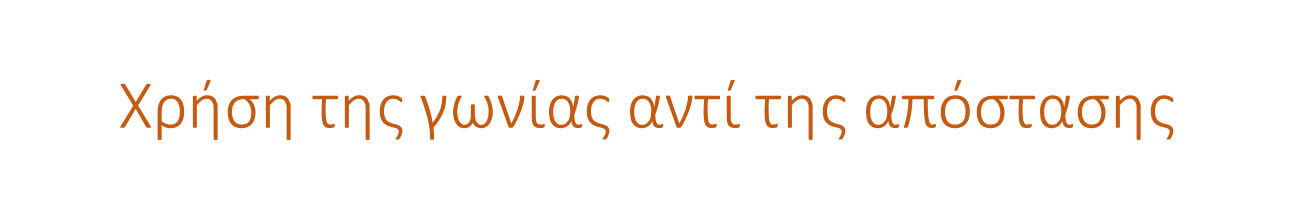 Η Ευκλείδεια απόσταση μεταξύ του d και του d’ είναι μεγάλη αν και η κατανομή των όρων είναι παρόμοια
67
Κεφ. 6.3
Από γωνίες σε συνημίτονα
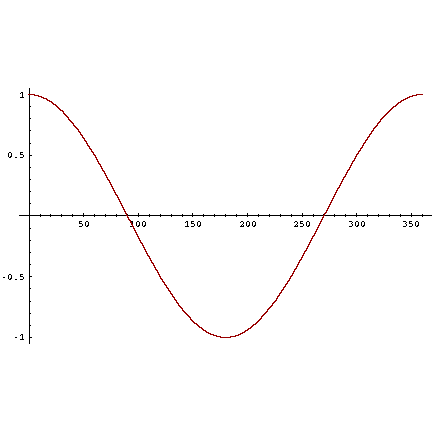 Συνημίτονο μονότονα φθίνουσα συνάρτηση στο διάστημα [0o, 180o]
68
Κεφ. 6.3
Ομοιότητα εγγράφων
Εσωτερικό γινόμενο
Μοναδιαία διανύσματα
di (d’i) είναι το tf-idf βάρος του i-οστού όρου στο έγγραφο d (d’)

cos(d’, d) η ομοιότητα συνημιτόνου μεταξύ d’ and d  ή,
Ισοδύναμα, το συνημίτονο της γωνίας μεταξύ των d’ και d.
69
[Speaker Notes: See Law of Cosines (Cosine Rule) wikipedia page]
Κεφ. 6.3
Κανονικοποίηση του μήκους
Ένα διάνυσμα μπορεί να κανονικοποιηθεί διαιρώντας τα στοιχεία του με το μήκος του, με χρήση της L2 νόρμας:


 Διαιρώντας ένα διάνυσμα με την L2 νόρμα το κάνει μοναδιαίο 
Ως αποτέλεσμα, μικρά και μεγάλα έγγραφα έχουν συγκρίσιμα βάρη
Για διανύσματα για τα οποία έχουμε κανονικοποιήσει το μήκος τους (length-normalized vectors) το συνημίτονο είναι απλώς το εσωτερικό γινόμενο (dot or scalar product):
70
Παράδειγμα Ι
Ποιο έγγραφο είναι το ποιο όμοιο με το d1;
d5
d3
d2
d4
71
Κεφ. 6.3
Παράδειγμα ΙΙ
Ποια είναι οι ομοιότητα μεταξύ των έργων 
SaS: Sense and
Sensibility
PaP: Pride and
Prejudice, and
WH: Wuthering
Heights?
Συχνότητα όρων (μετρητές)
72
Κεφ. 6.3
Παράδειγμα ΙΙ (συνέχεια)
Για απλοποίηση σε αυτό το παράδειγμα,
δε χρησιμοποιούμε  τα idf βάρη
Log frequency βάρος (log tf)
Μετά την κανονικοποίηση
Μήκος SaS =
73
Κεφ. 6.3
Παράδειγμα ΙΙ (συνέχεια)
cos(SaS, PaP) ≈
0.789 × 0.832 + 0.515 × 0.555 + 0.335 × 0.0 + 0.0 × 0.0
≈ 0.94
cos(SaS,WH) ≈ 0.79
cos(PaP,WH) ≈ 0.69
Γιατί cos(SaS,PaP) > cos(SaS,WH)?
74
Κεφ. 6.3
Τα ερωτήματα ως διανύσματα
Εφαρμόζουμε το ίδιο και για τα ερωτήματα, δηλαδή,  αναπαριστούμε  και τα ερωτήματα ως διανύσματα στον ίδιο χώρο

Παράδειγμα: q: b c

Διαβάθμιση των εγγράφων με βάση το πόσο κοντά είναι στην ερώτηση σε αυτό το χώρο
Κοντινά = ομοιότητα διανυσμάτων
Ομοιότητα ≈ αντίθετο της απόστασης
75
Κεφ. 6.3
cosine(query, document)
Ως score(q, d) θα χρησιμοποιήσουμε το συνημίτονο της γωνίας της διανυσματικής αναπαράστασης του q και d
qi είναι το tf-idf βάρος του όρου  i στην ερώτηση
di είναι το tf-idf βάρος του όρου i στο έγγραφο
76
[Speaker Notes: See Law of Cosines (Cosine Rule) wikipedia page]
Ομοιότητα συνημίτονου
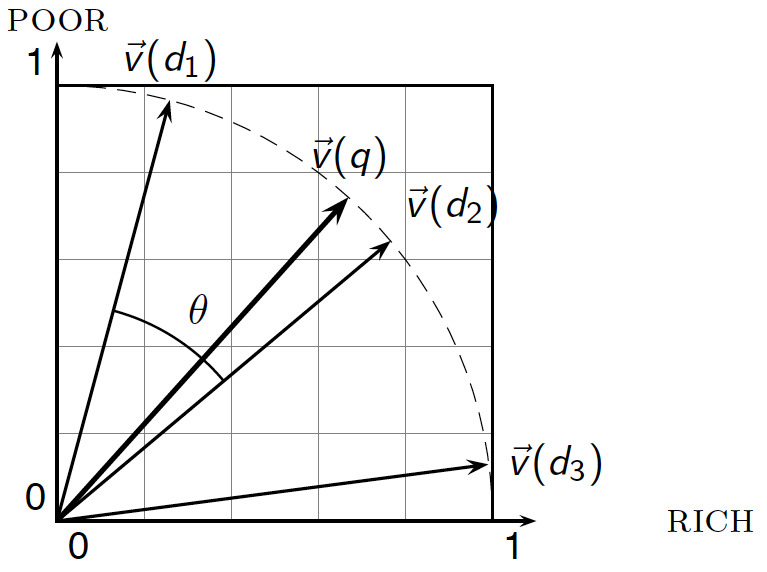 77
Περίληψη βαθμολόγησης στο διανυσματικό χώρο
Αναπαράσταση του ερωτήματος ως ένα διαβαθμισμένο tf-idf διάνυσμα
Αναπαράσταση κάθε εγγράφου ως ένα διαβαθμισμένο tf-idf διάνυσμα
Υπολόγισε το συνημίτονο για κάθε ζεύγος ερωτήματος, εγγράφου
Διάταξε τα έγγραφα με βάση αυτό το βαθμό 
Επέστρεψε τα κορυφαία Κ (π.χ., Κ = 10) έγγραφα στο χρήστη
78
Παράδειγμα
Έστω μια συλλογή που περιέχει τα ακόλουθα  έγγραφα: 
d1: a b c 
d2: a a  d b
d3:  a c d e c a f
d4:  b e a b b
d5:  a a b d c
Απάντηση ερώτησης με χρήση διανυσματικής αναπαράστασης 	q1: b
              q2: b c
              q3: b f
79
d1: a b c 
d2: a a  d b
d3:  a c d e c a f
d4:  b e a b b
d5:  a a b d c
Θα δούμε ένα παράδειγμα χωρίς idf και για ερώτηση και για έγγραφο
Κανονικοποίηση διανυσμάτων
Διαίρεση με το μήκος τους
80
d1: a b c 
d2: a a  d b
d3:  a c d e c a f
d4:  b e a b b
d5:  a a b d c
Θα δούμε ένα παράδειγμα χωρίς idf και για ερώτηση και για έγγραφο
q1: b
d4
d1
d2
d3
81
Αποτέλεσμα
d1: a b c 
d2: a a  d b
d3:  a c d e c a f
d4:  b e a b b
d5:  a a b d c  

q1: b c
82
Κεφ. 6.4
Στάθμιση ερωτημάτων και εγγράφων
Πολλές μηχανές αναζήτησης σταθμίζουν διαφορετικά τις ερωτήσεις από τα έγγραφα 
Συμβολισμό: ddd.qqq, με χρήση των ακρωνύμων του πίνακα, όπου τα πρώτα 3 γράμματα (d) αφορούν το έγγραφο και τα  επόμενα 3 γράμματα (q) αφορούν το ερώτημα 
συχνότητα όρου.συχνότητα εγγράφων.κανονικοποίηση
Συχνό σχήμα : lnc.ltc
Έγγραφο: logarithmic tf (l), no idf (n), cosine normalization (c)
Ερώτημα: logarithmic tf (l), idf (t), cosine normalization (c)
83
Κεφ. 6.4
Παράδειγμα
Ερώτημα: best car insurance 
Έγγραφο: car insurance auto insurance
Ν = 1000Κ
lnc.ltc
Μήκος Εγγράφου =
Μήκος Ερωτήματος =
Score = 0+0+(0.52*0.52=)27+(0.78*0.68=)0.53 = 0.8
84
Συχνότητα συλλογής και εγγράφου
Κεφ. 6.2.1
Η συχνότητα συλλογής ενός όρου t  είναι ο αριθμός των εμφανίσεων του t στη συλλογή, μετρώντας και τις πολλαπλές εμφανίσεις 
Παράδειγμα:







Ποια λέξη είναι καλύτερος όρος αναζήτησης (και πρέπει να έχει μεγαλύτερο βάρος)?
85
[Speaker Notes: Why do you get these numbers?
Suggests df is better.]
Ερωτήσεις;
86